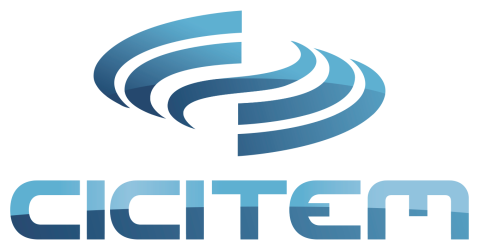 Centro Investigación Científico Tecnológico para la Minería
Antofagasta - Chile
Cinéticas de Financiamiento de CICITEM
Luis Rojas
30 de Junio de 2014
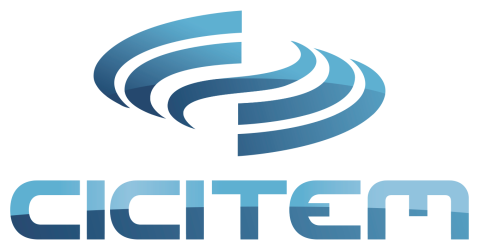 Centro Investigación Científico Tecnológico para la Minería
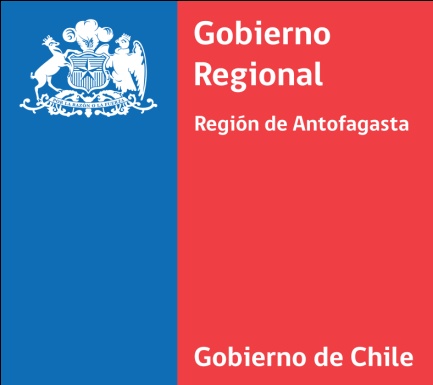 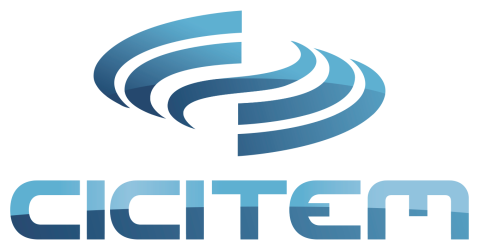 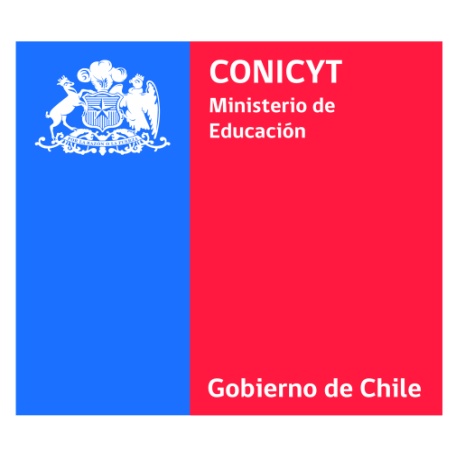 Financiamiento basal Proyecto Continuidad
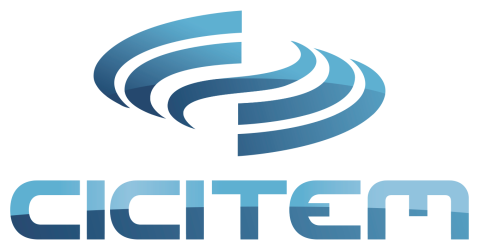 Centro Investigación Científico Tecnológico para la Minería
Financiamiento Basal

  Financiamiento por Proyectos

  Financiamiento por Servicios
Financiamiento del Centro
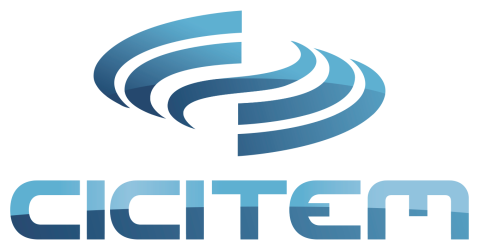 Centro Investigación Científico Tecnológico para la Minería
Financiamiento por Proyectos

 Proyectos de Fortalecimiento
 Proyectos Fondecyt
 Proyectos FIA
 Proyectos Fondef
 Proyectos Corfo (Línea 1) 

 Proyectos de Redes
 Proyectos de Intereses Públicos
 Proyectos FIC-R
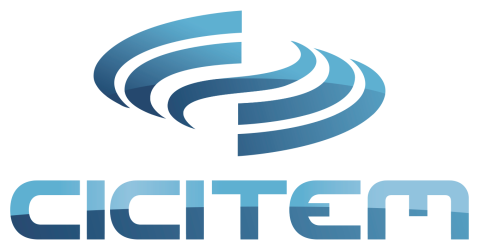 Centro Investigación Científico Tecnológico para la Minería
Proyectos Fondecyt

7,5 millones/año 2013, 2014, 2015
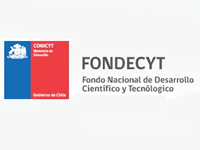 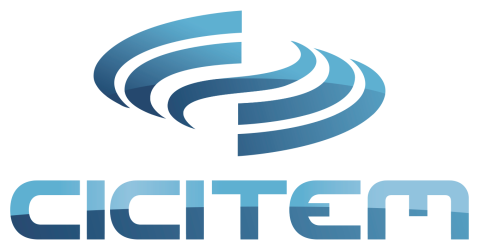 Centro Investigación Científico Tecnológico para la Minería
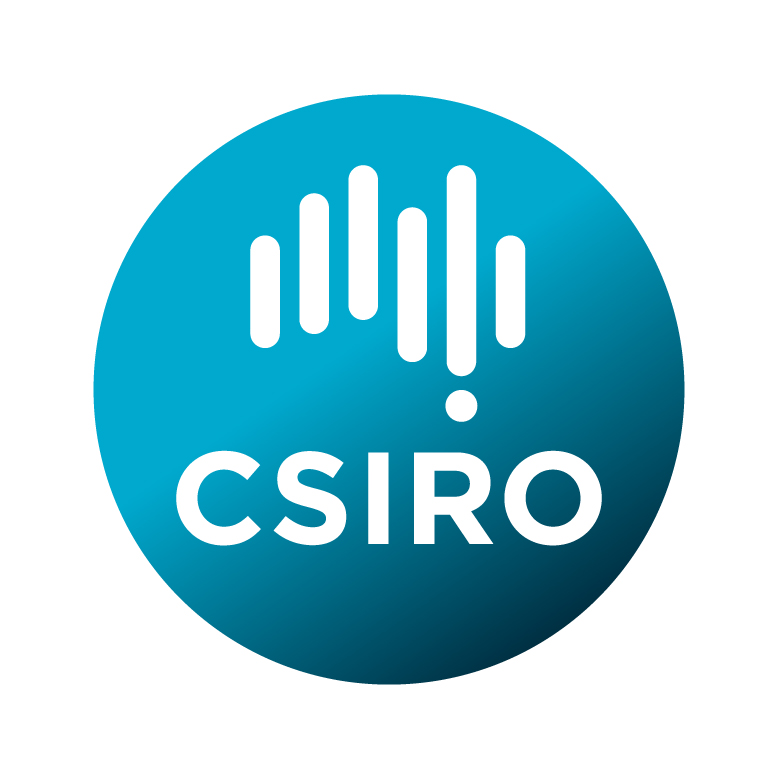 Proyectos Co-ejecución
USD 268.180/3 años
Overhead USD 15.966
Administrativo para CICITEM
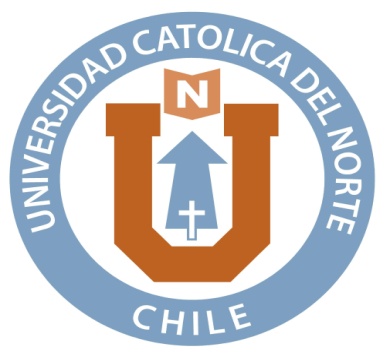 Proyecto desarrollado por Investigadores asociados de la UCN
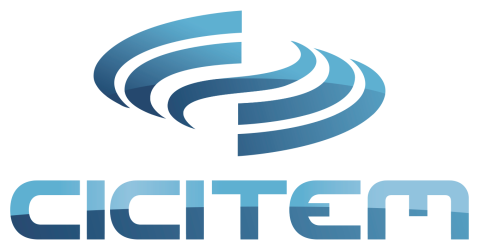 Centro Investigación Científico Tecnológico para la Minería
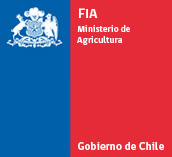 Diseño e implementación de mejoras tecnológicas y estrategias de producción limpia en cultivos hidropónicos de la Región de Antofagasta
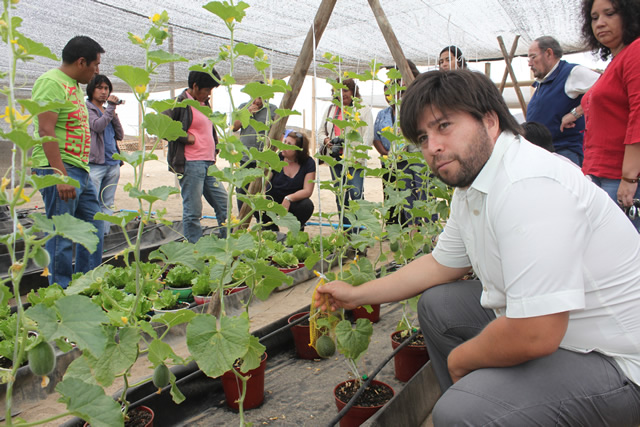 Overhead $8.000.000 para CICITEM 2014
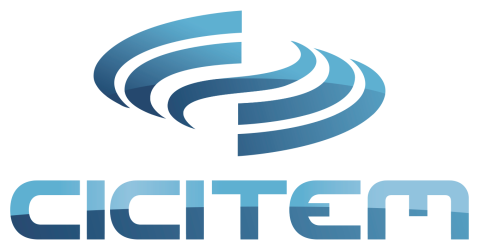 Centro Investigación Científico Tecnológico para la Minería
Proyectos con la empresa (RT, Toconce) $ 126.000.000 , 2012-2013
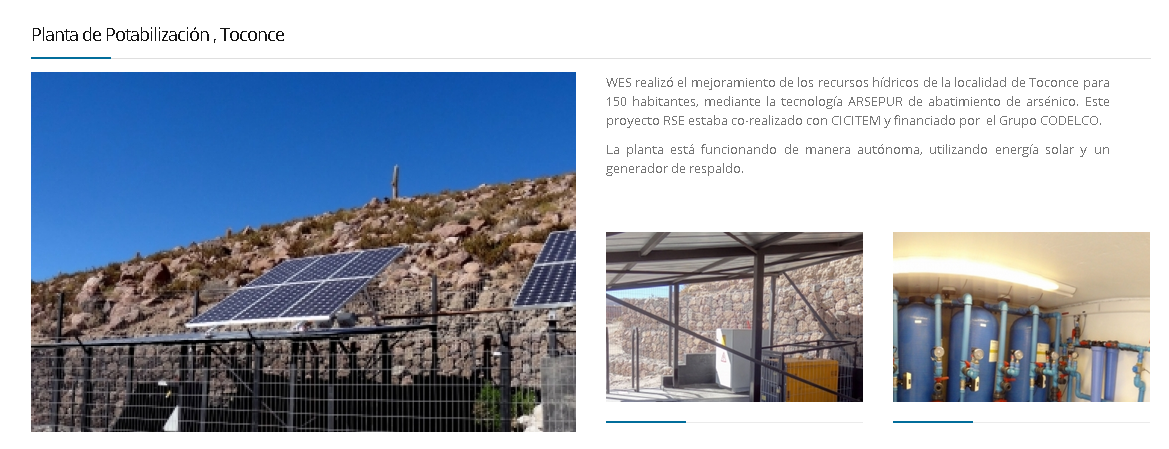 Overhead $4.747.298 para CICITEM
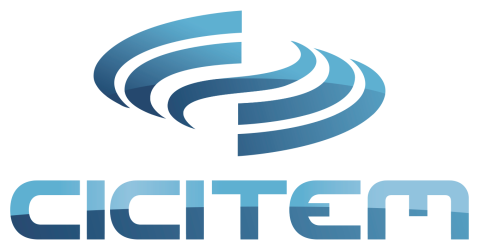 Centro Investigación Científico Tecnológico para la Minería
SERVICIOS
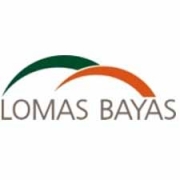 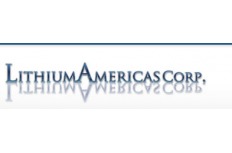 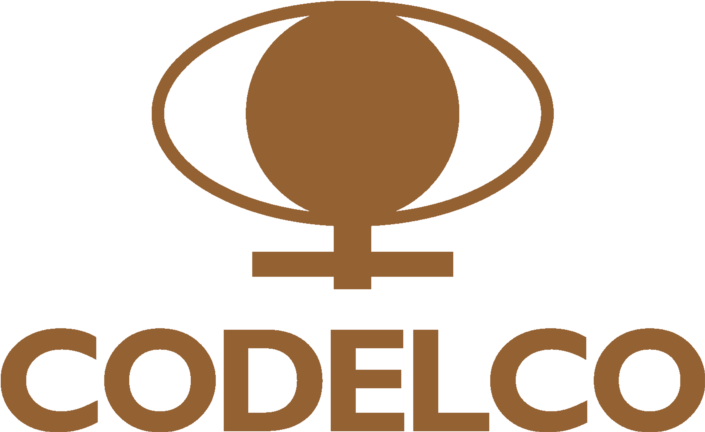 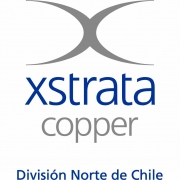 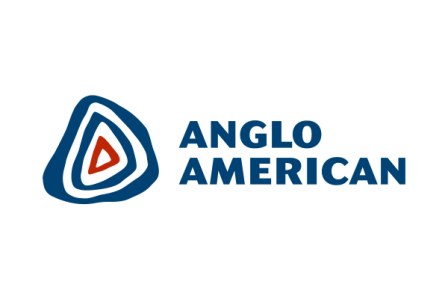 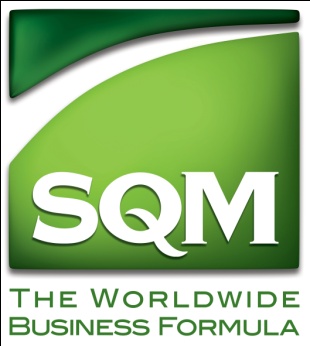 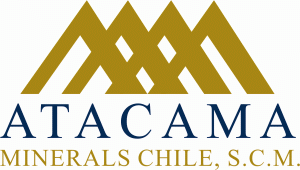 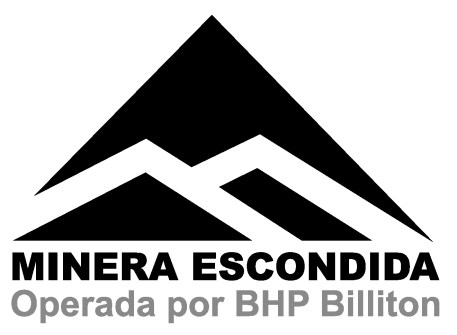 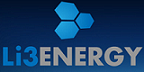 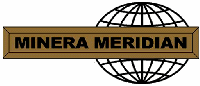 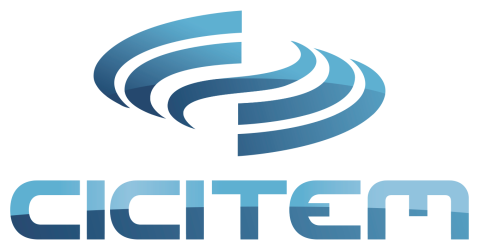 Centro Investigación Científico Tecnológico para la Minería
2011
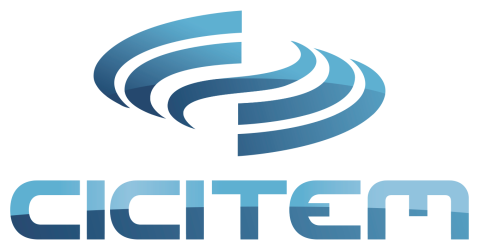 Centro Investigación Científico Tecnológico para la Minería
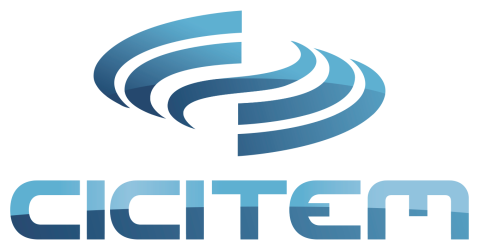 Centro Investigación Científico Tecnológico para la Minería
2012
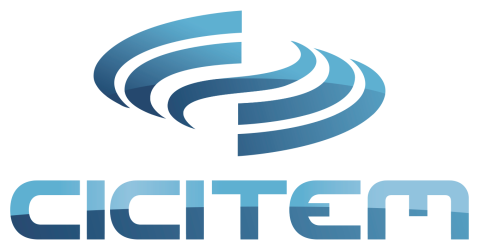 Centro Investigación Científico Tecnológico para la Minería
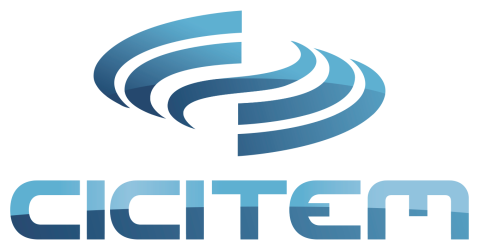 Centro Investigación Científico Tecnológico para la Minería
2013
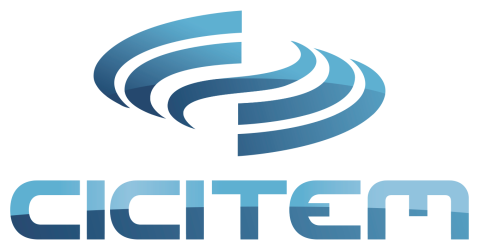 Centro Investigación Científico Tecnológico para la Minería
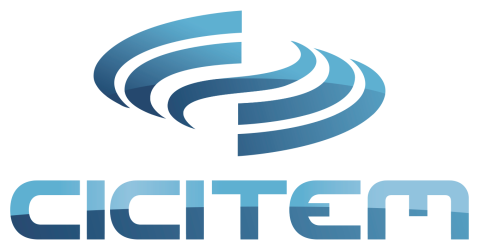 Centro Investigación Científico Tecnológico para la Minería
2014
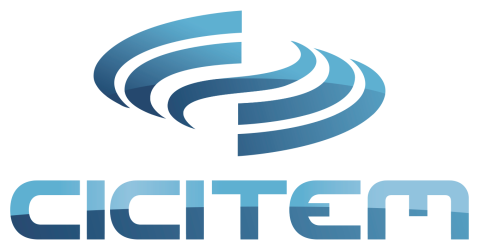 Centro Investigación Científico Tecnológico para la Minería
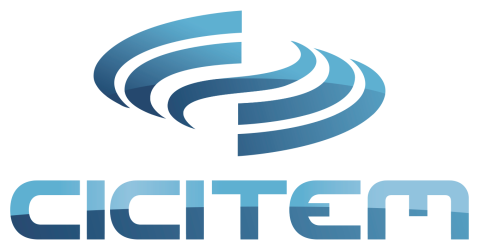 Centro Investigación Científico Tecnológico para la Minería
$     45.787.229 / 3.5 AÑOS =  $   13.000.000/AÑO
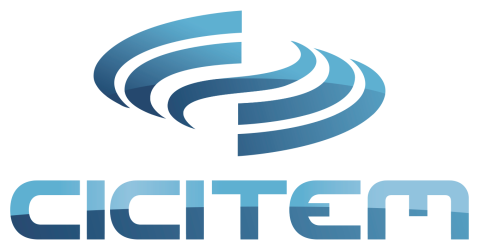 Centro Investigación Científico Tecnológico para la Minería
Ingresos de overhead por clientes
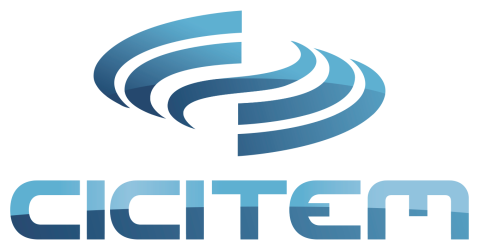 Centro Investigación Científico Tecnológico para la Minería
Porcentaje de apalancamiento de otras fuentes
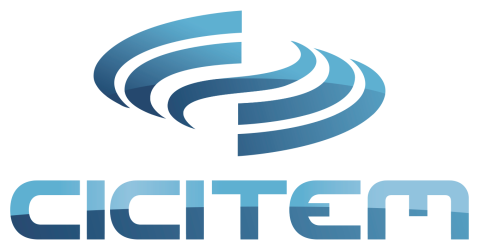 Centro Investigación Científico Tecnológico para la Minería
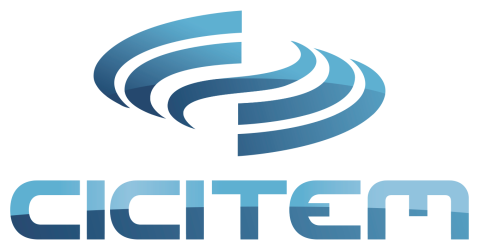 Centro Investigación Científico Tecnológico para la Minería
CONCLUSIONES
Los overheads de prestaciones de servicios son la fuente más importante de apalancamiento para el CICITEM, después de los aportes basales
La suma de overheads de proyectos y de prestaciones de servicios corresponden a un 7,5% del financiamiento basal anual
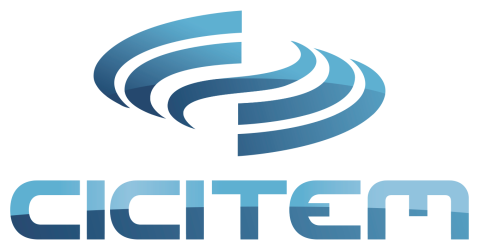 Centro Investigación Científico Tecnológico para la Minería
Se hacen esfuerzos pero aún son insuficientes. Como estrategia se está realizando un acercamiento con las Pymes.
Hay proyectos como los Linea 1 u otros que requieren de un co-financiamiento por lo que disponer de fondos extras es fundamental.
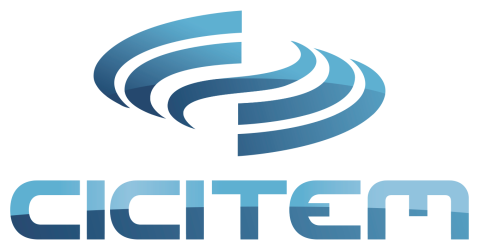 Centro Investigación Científico Tecnológico para la Minería
Muchas Gracias


www.cicitem.cl
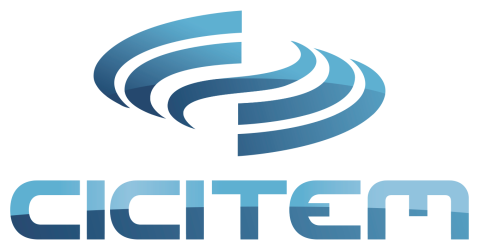 Centro Investigación Científico Tecnológico para la Minería
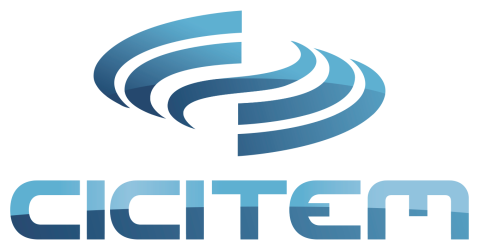 Centro Investigación Científico Tecnológico para la Minería